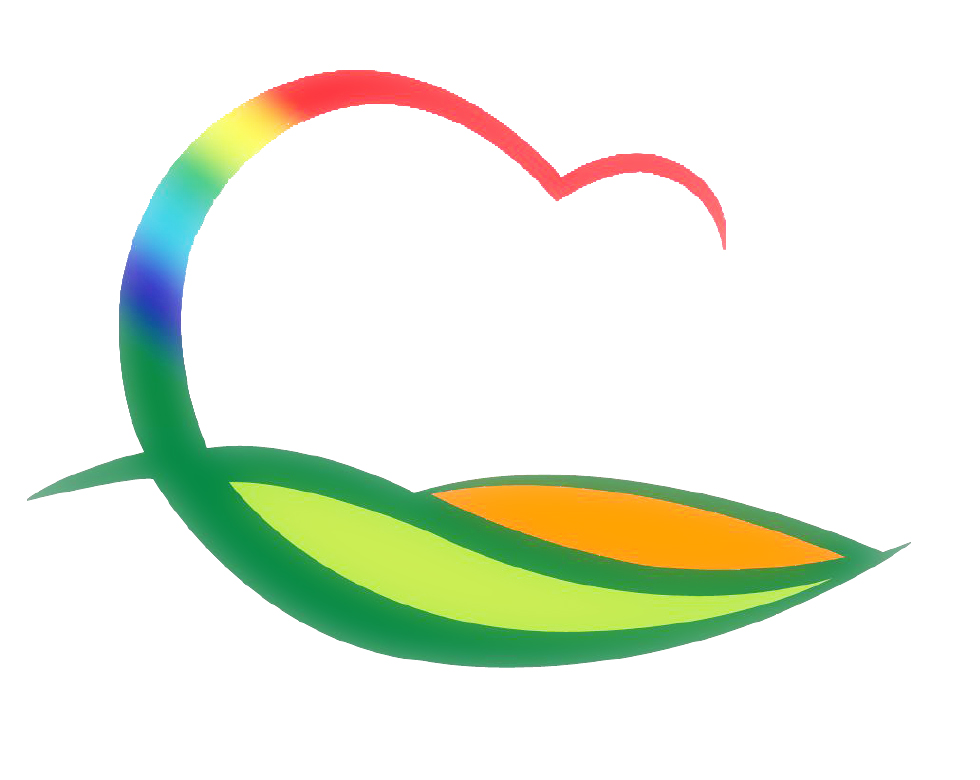 경  제   과
[Speaker Notes: 먼저, 지금의 옥천입니다.]
3-1. 유통업체(중．소형마트) 코로나19 예방을 위한 점검
        및 감염병 예방수칙 홍보
6. 4. ~ 6. 15. / 18개소 / 경제정책팀장외 1명
마스크 상시 착용 및 방역지침 준수 사항 점검.홍보
3-2. 영동용산 LH행복주택 공급 관련 협의
6. 10.(수) / 군청 경제과 / LH 주택공급 담당자
모집 상세조건 및 모집 공고일 등 협의
3-3. 중소기업 환경개선 지원사업 접수
6. 1.(월) ~ 6. 30.(화]
기숙사, 식당, 화장실 등 근로자를 위한 편의시설 개·보수